Measurements of beam instabilities during ramp with feedback offs14th of September 2017
J. Repond
Acknowledgement: A. Lasheen, E. Shaposhnikova
Instability threshold with 12 bunches
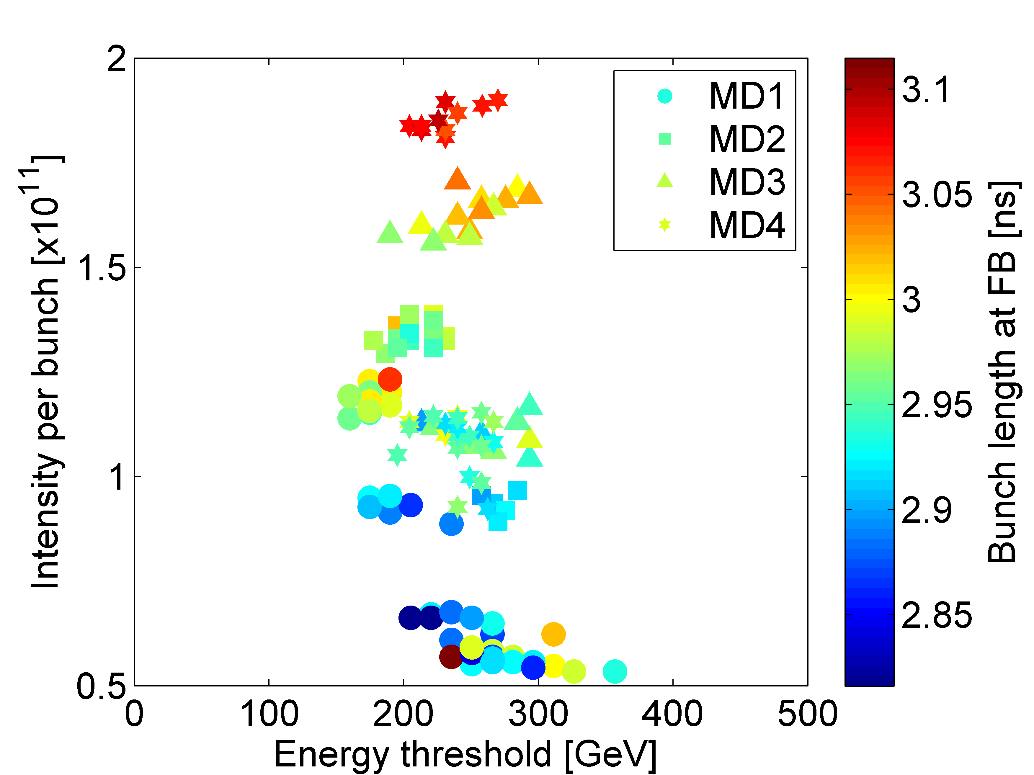 Latest results suggest: 
Sharp dependence of intensity w.r.t. energy related to the feedback
Feedback more efficient at low energy
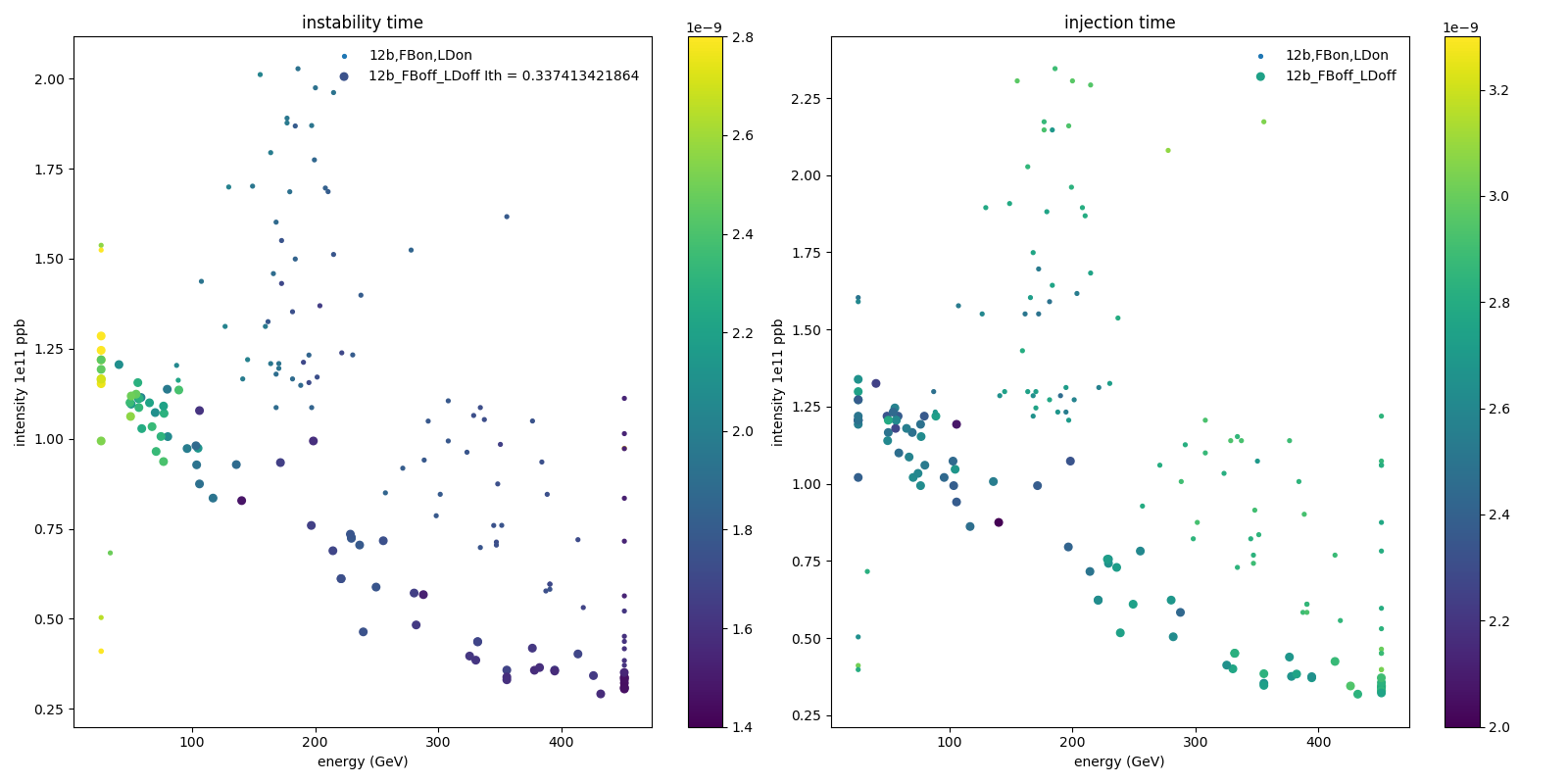 Courtesy: T. Argyropoulos
Focus on FB off
MD Parameters
Dedicated MD: 12th of July, 23th of August and 6th of September 2017
LHC 25ns nominal cycle (Q20)
Single RF
Low Level RF:
Phase loop: ON
Longitudinal damper: ON/OFF
Feedforward: OFF
Feedback: OFF
Blow-up: OFF
Batch: 12 bunches
Different emittances and voltage programs
Goals:
Observe effect of LD on stability threshold
Time when the instability is triggered w.r.t. intensity
Intensity threshold 12 bunches – LD effect
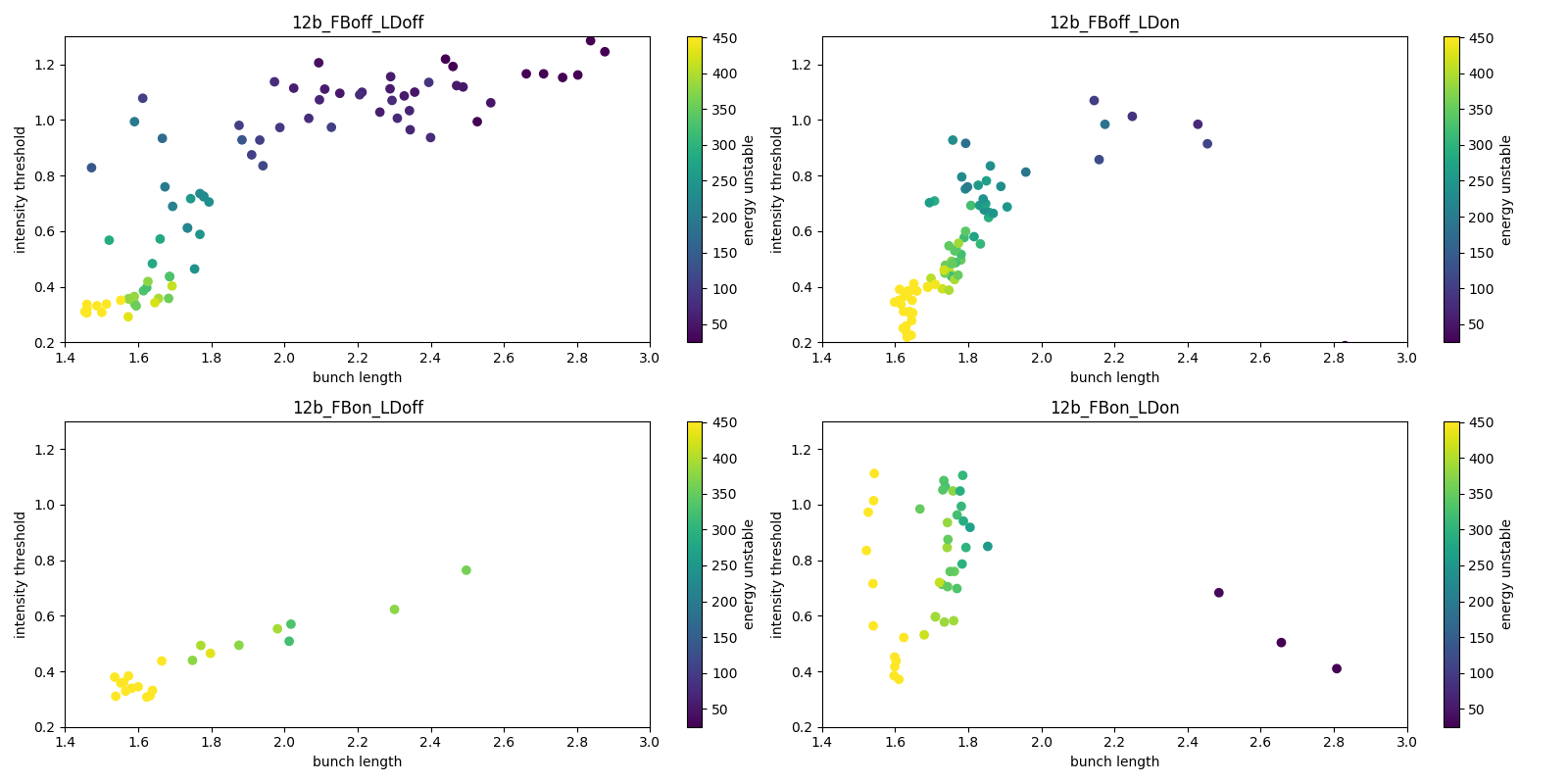 Threshold weakly affected by effect of LD

Time when instability starts (~energy) comparable (supported again on next slide)

Without feedback, its effect seems negligible
LD off
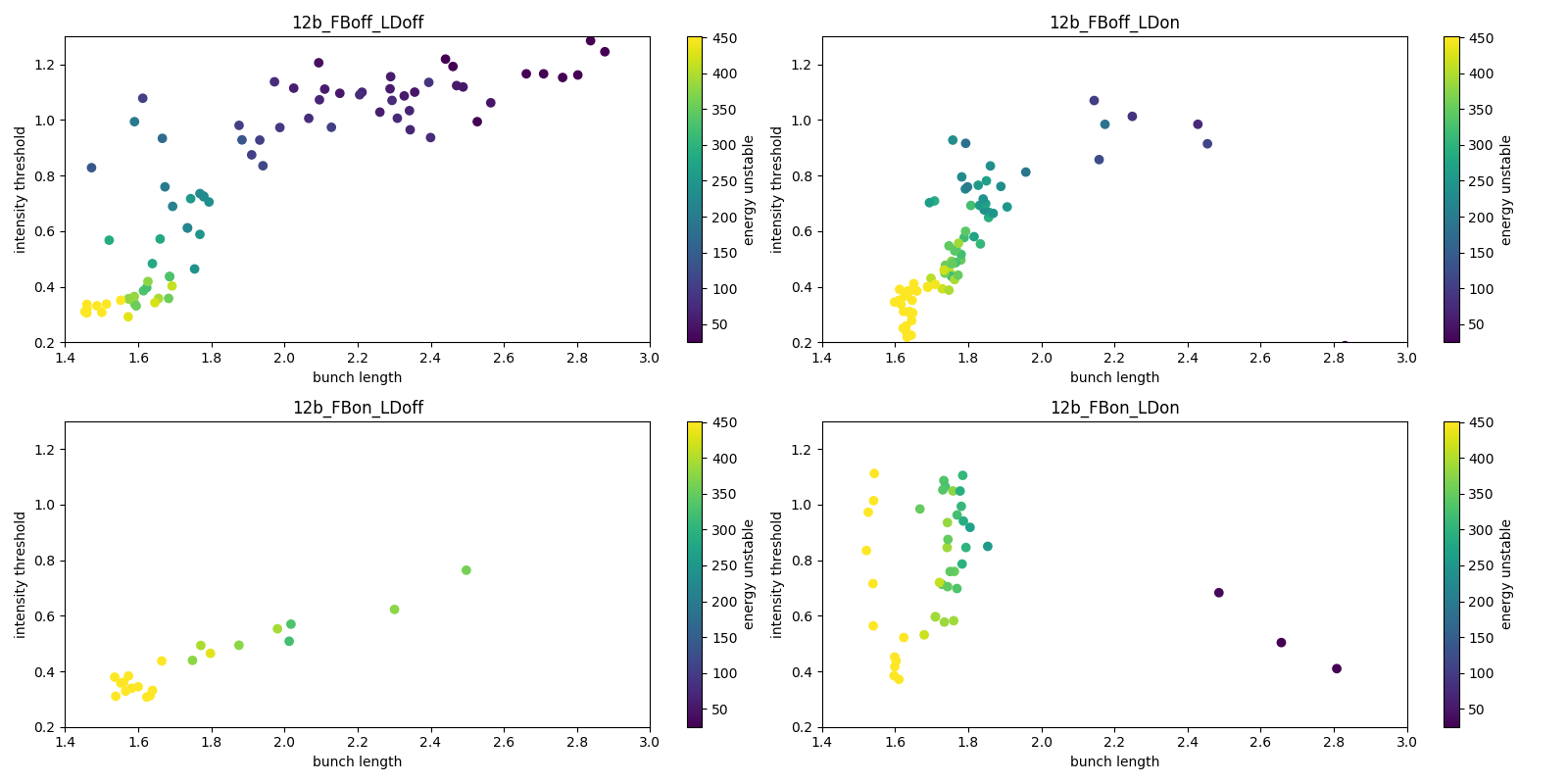 Can be neglected in simulation
LD on
Intensity threshold 12 bunches – time dependence
For given voltage program  Minimum stability threshold during cycle can be estimated

Measured stability threshold is similar to analytical prediction
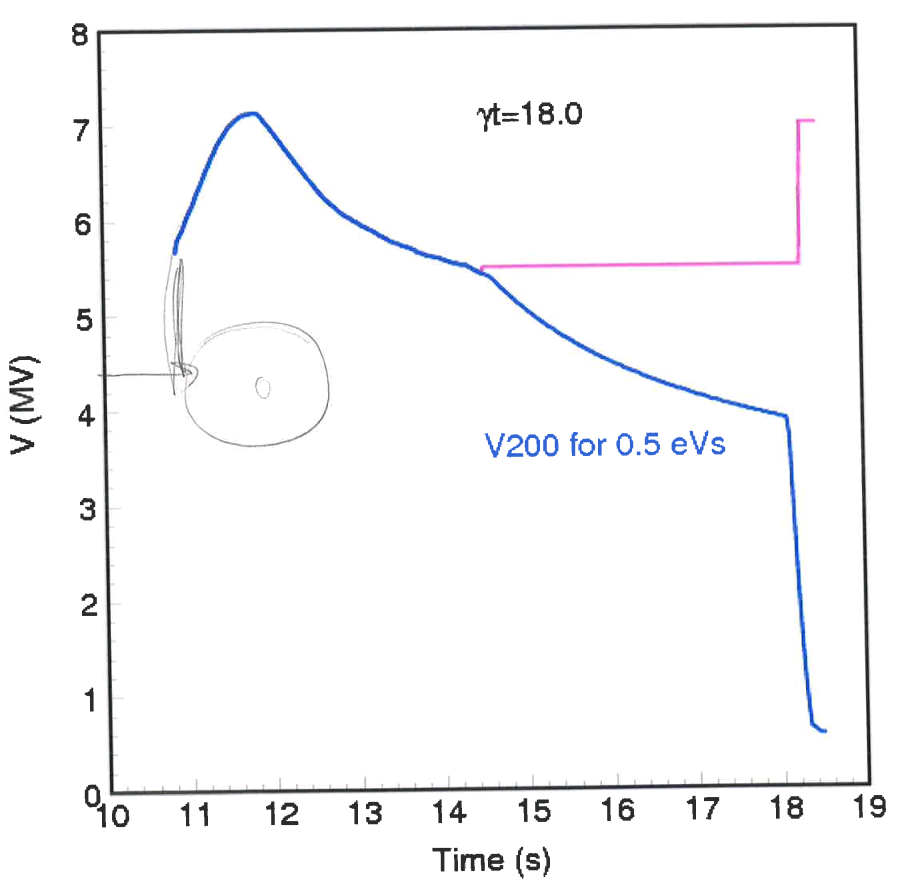 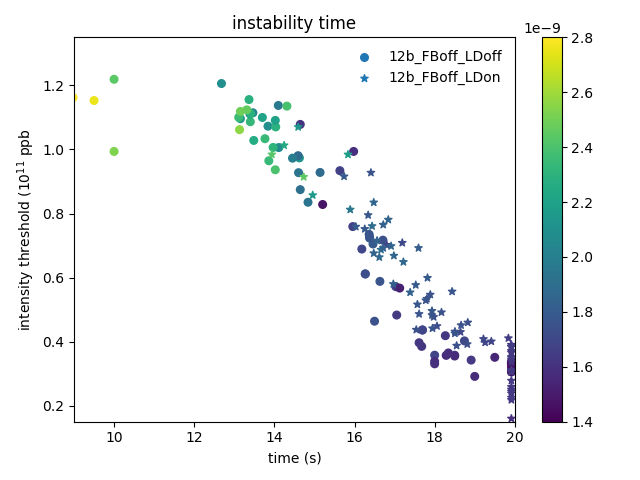 Constant filling factor
If Rsh=cst  Intensity
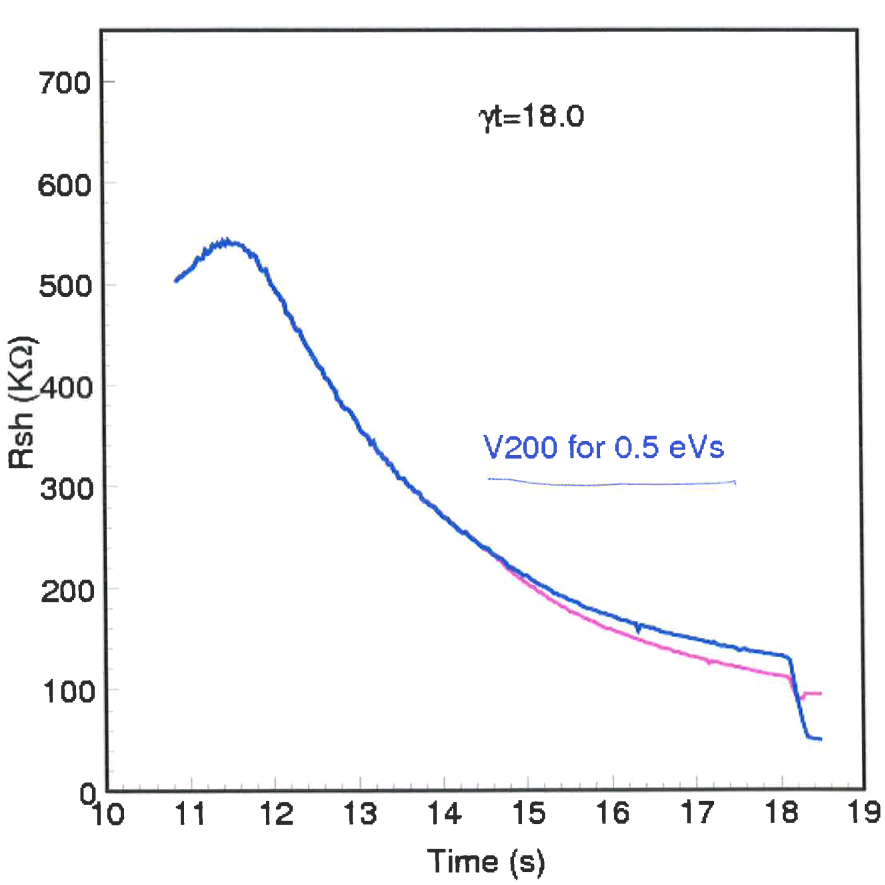 Gap
Could be used to find the frequency driving the instability
Courtesy: E. Shaposhnikova
Time dependence – different OP conditions
Analytical estimations show that the threshold:
Decrease when emittance decrease
Changes more weakly with voltage program
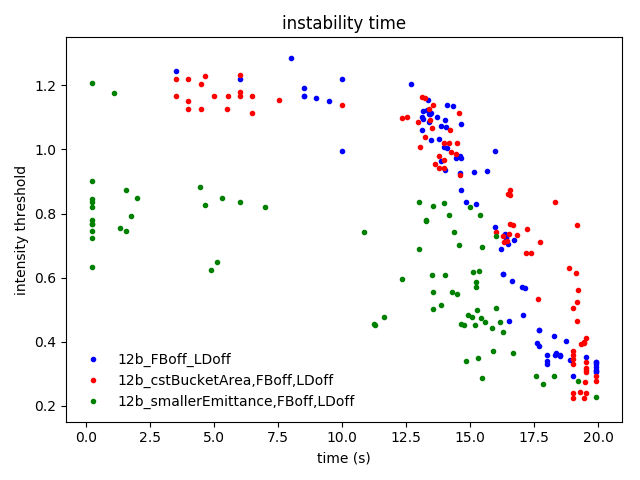 Measurements reproduce expectation

Ongoing study to extract, if possible, the leading frequency.
Bad shots, analysis must be refined
Conclusion and future work
Effect of Longitudinal Damper negligeable in simulation

Time dependence of instability threshold similar to analytical estimation
Maybe possible to extract the leading frequency

Ongoing study
Thank you for your attention.
Backup slides
9
Instability threshold with 12 bunches
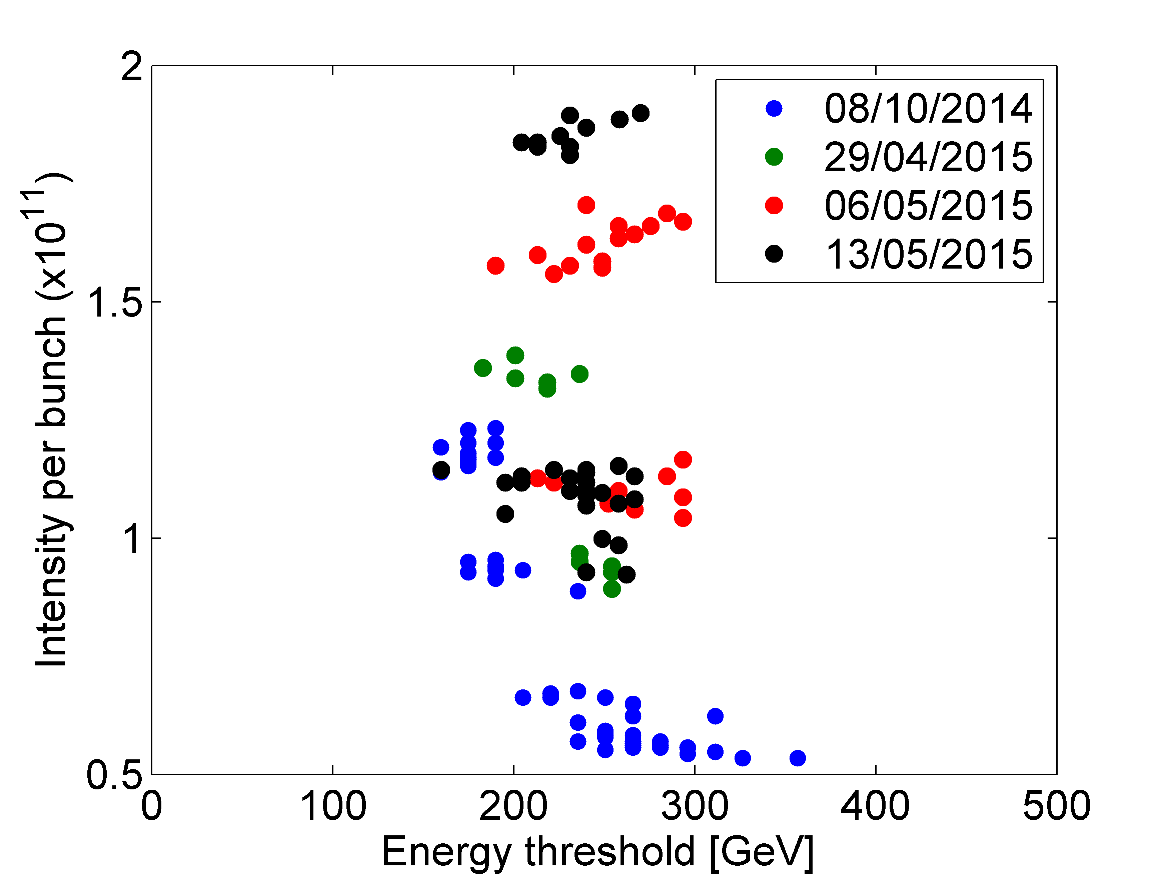 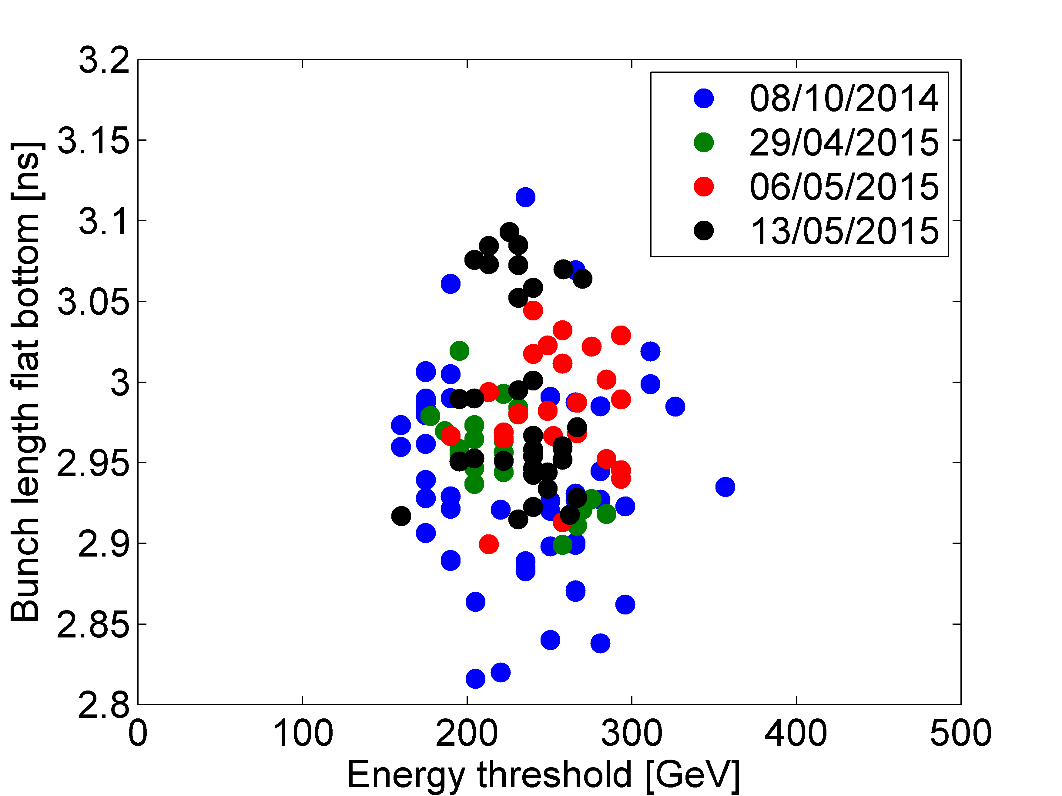 Sharp energy threshold with respect to bunch intensity
~6% scatter in bunch length
Courtesy: T. Argyropoulos
Instability threshold with 12 bunches
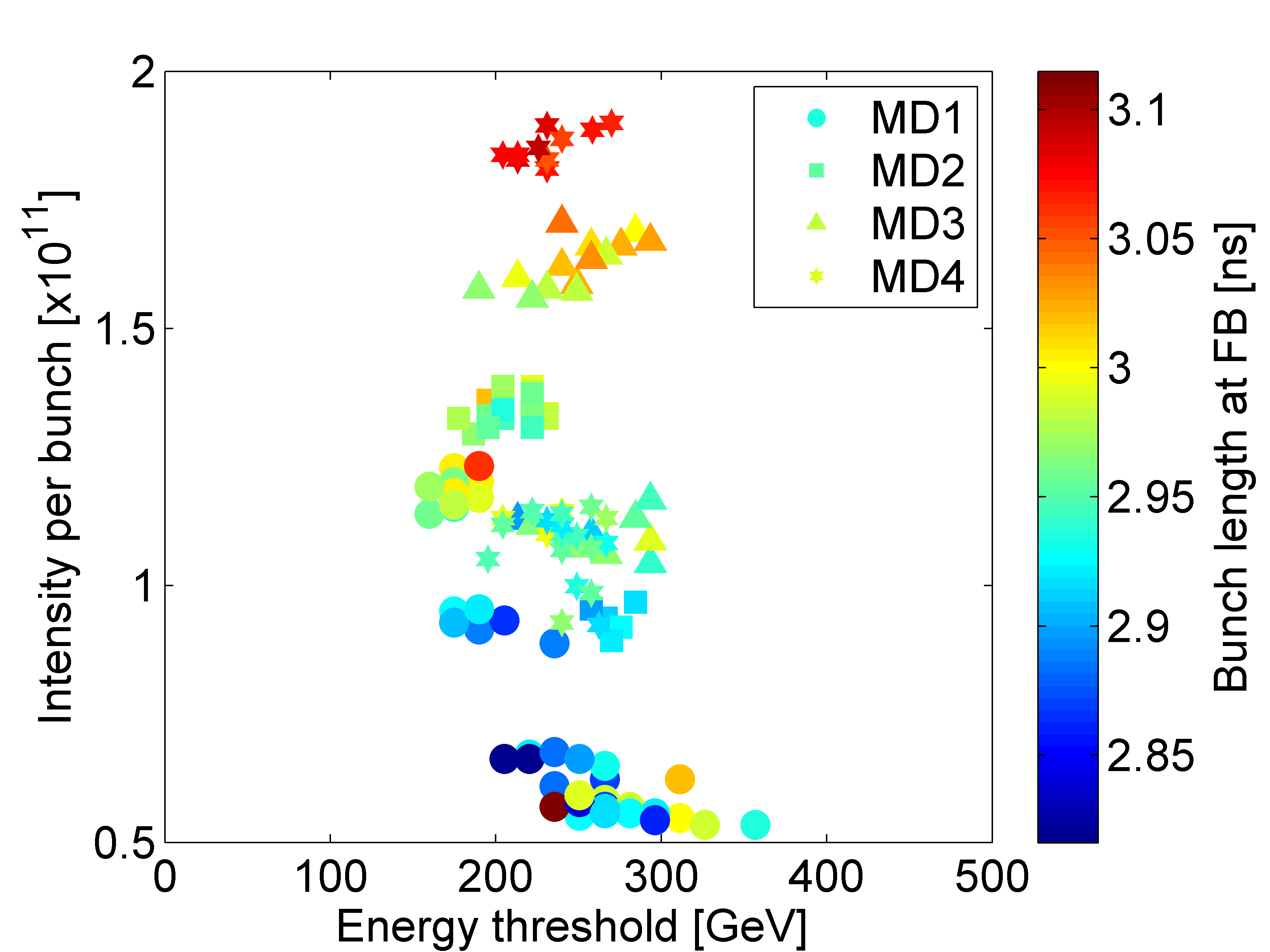 Courtesy: T. Argyropoulos